Monday, 29 December 2014
The Second Law of Thermodynamics
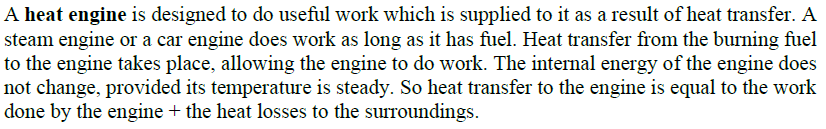 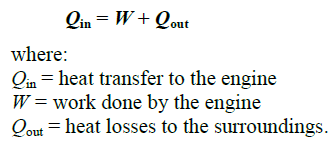 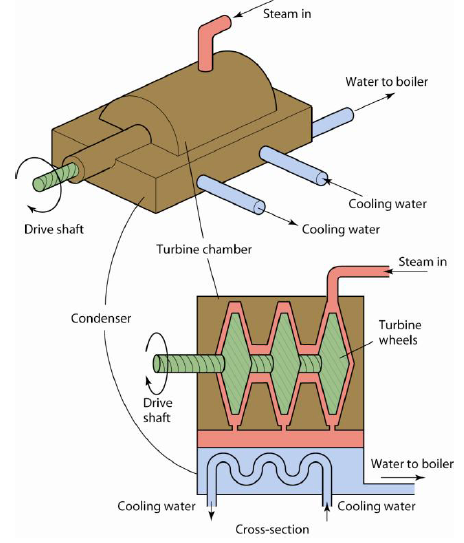 Is it possible to make an engine where no energy is wasted?

What would happen if we bypassed the condenser?
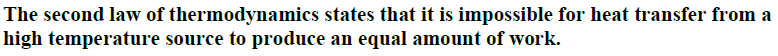 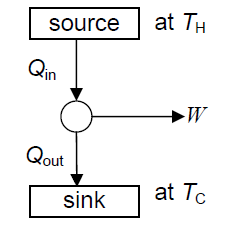 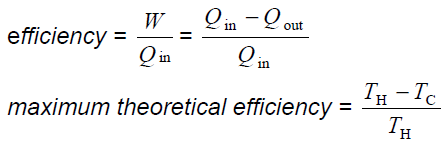 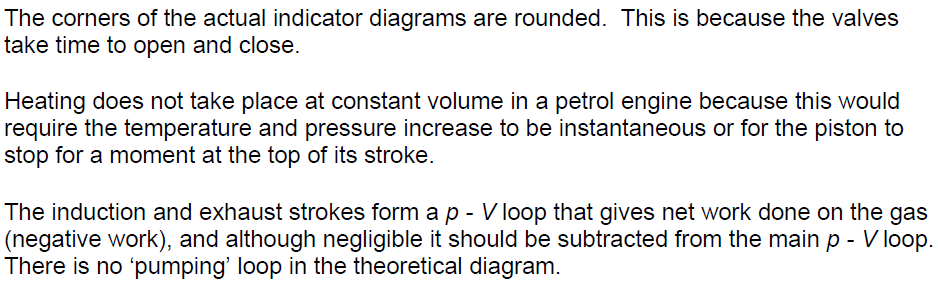 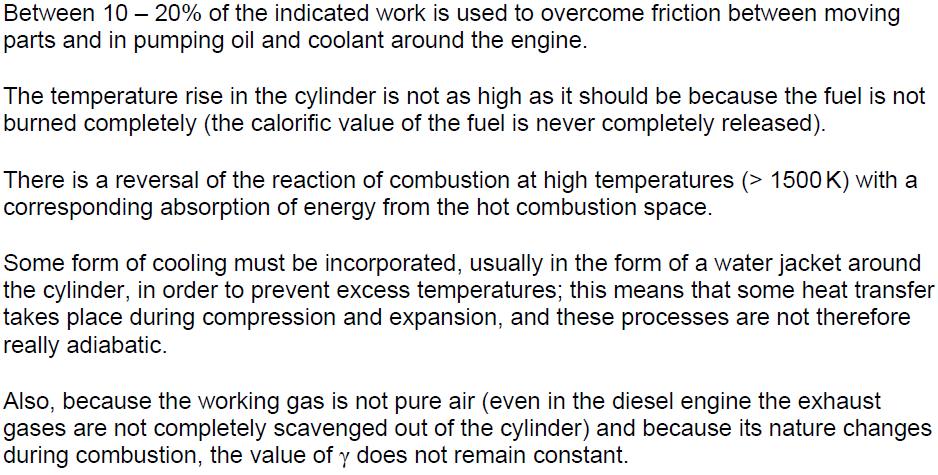